Year 13 Revision Timetable Autumn Term
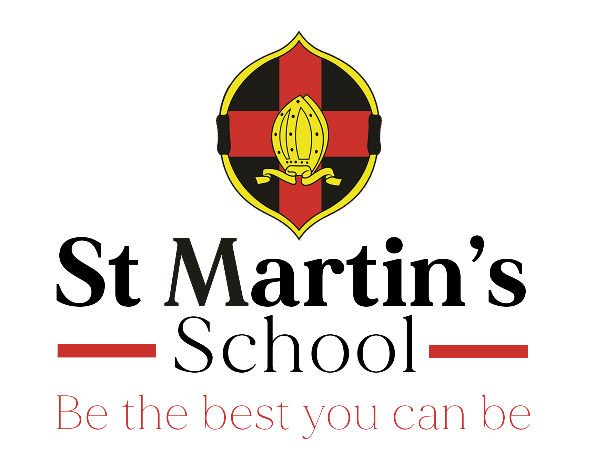 Drama : 1 to 1 sessions organised in free periods with LWI
Music : 1 to 1 sessions organised in free periods with AWI and Music staff
PRE : 1 to 1/ group sessions organised in free periods with AHA/ DSH  
History : 1 to 1 sessions organised in free periods with AFP
Be The Best You Can Be